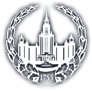 Кафедра русского языка для учащихся филологического факультета МГУ имени М.В.Ломоносова
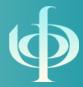 Заведующая кафедрой — доктор педагогических наук, доцент
Лидия Васильевна Красильникова
Ежегодно на кафедре обучается более 200 иностранных студентов, магистрантов, аспирантов и стажеров по специальности «русский язык» и «литература».

Сегодня на кафедре успешно проходят подготовку по русскому языку учащиеся из Китая, Южной Кореи, Японии, Тайваня, Ирана, Турции, Сша, Швеции, Испании, Италии, Бельгии, Дании и других стран.
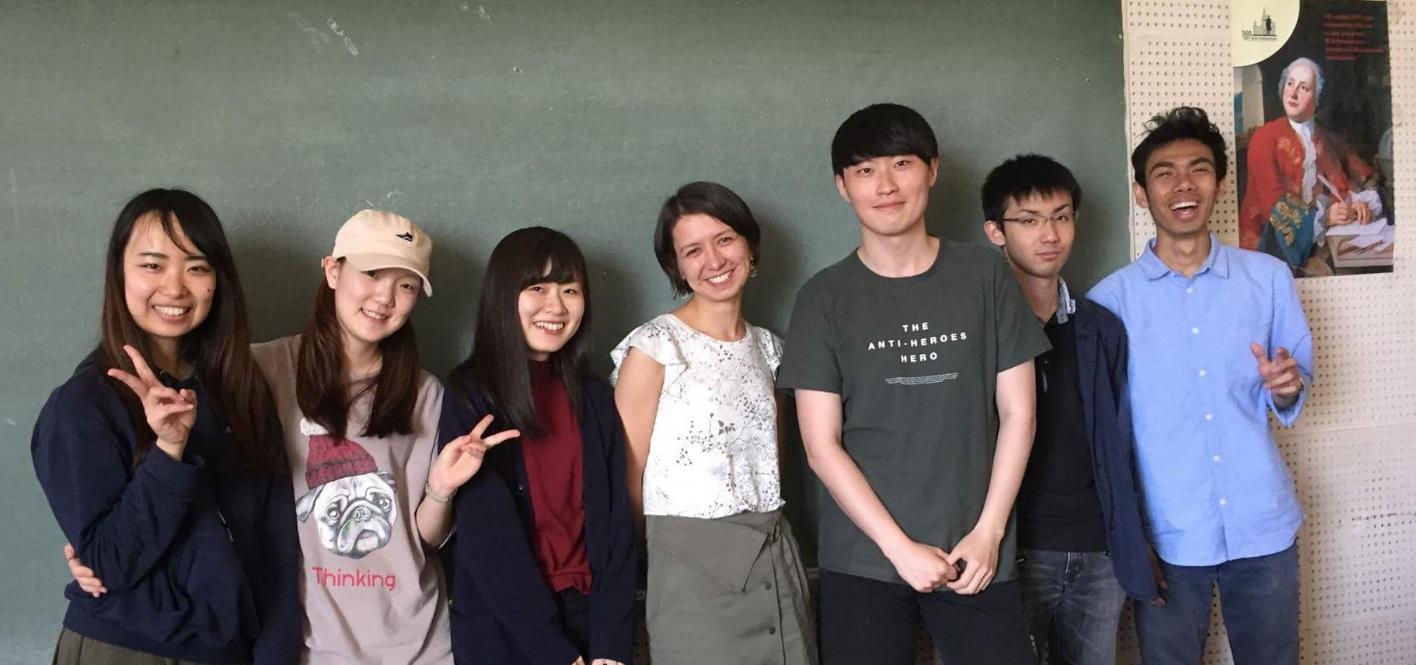 Обучение ведётся в соответствии со специально разработанными программами по учебникам, которые созданы преподавателями кафедры:
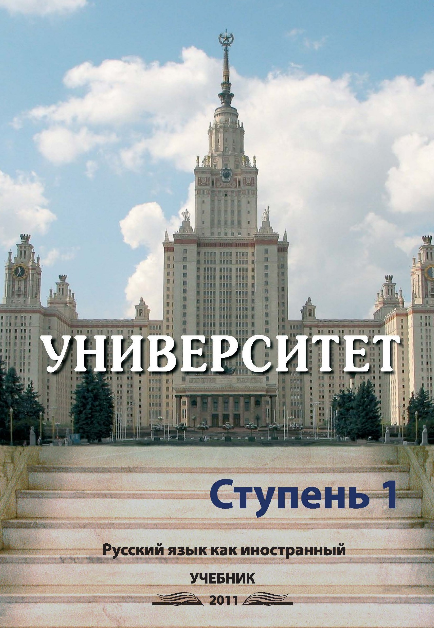 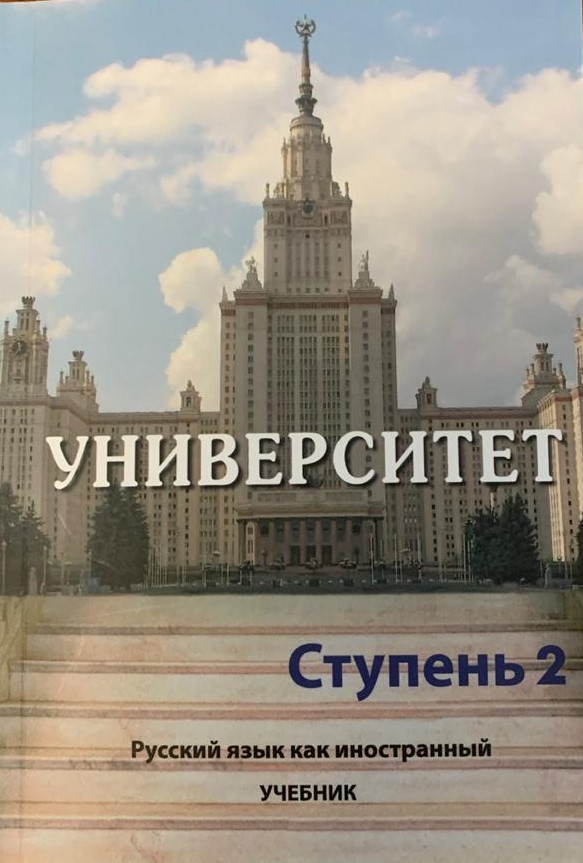 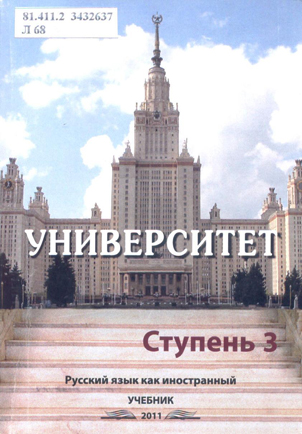 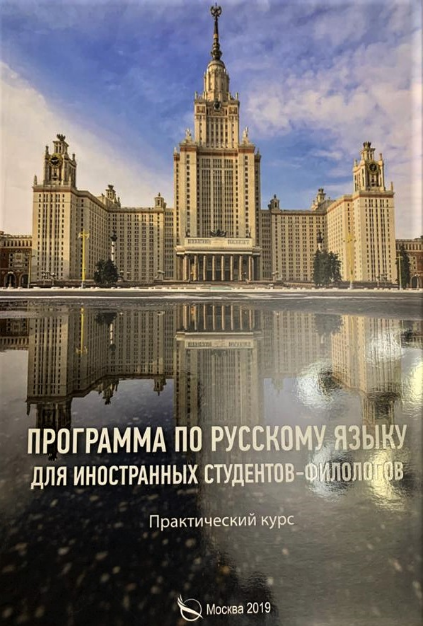 ТРКИ-1 → ТРКИ-3
На кафедре работают 35 преподавателей. Среди них 4 доктора наук и 22 кандидата наук.
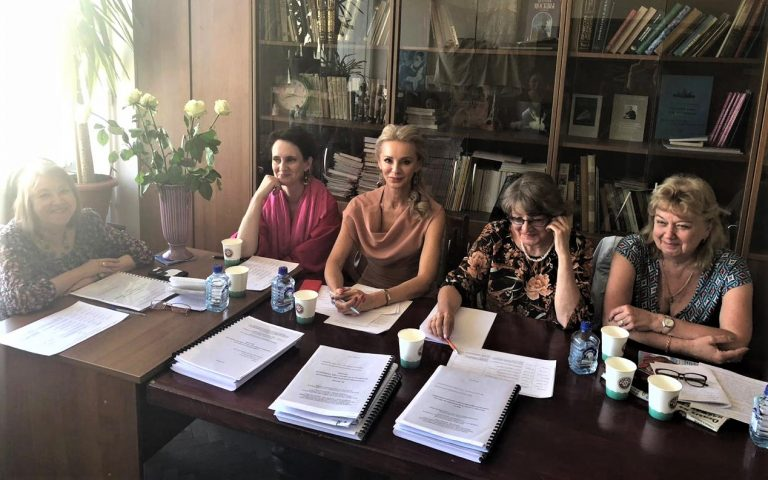 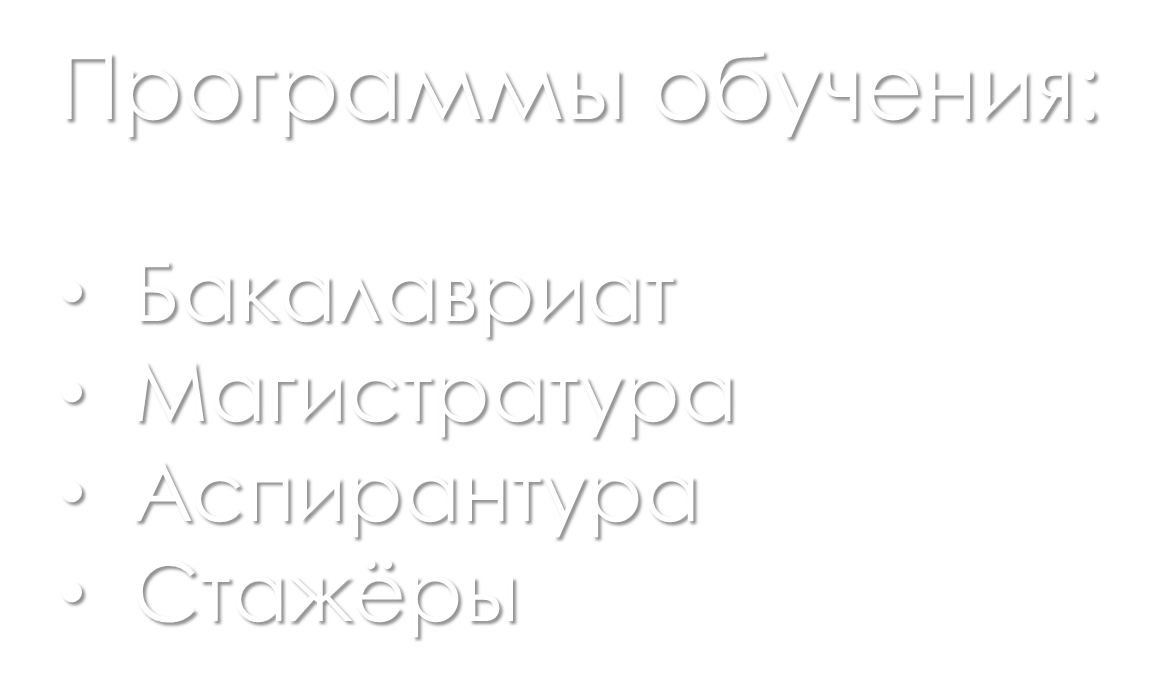 БАКАЛАВРИАТ (4 года)
Чтобы стать студентом филологического факультета МГУ, иностранные абитуриенты должны владеть русским языком в объёме I сертификационного уровня.
Вступительные экзамены
"Филология":   1) литература (собеседование)
                          2) русский язык (собеседование)

"Фундаментальная и прикладная лингвистика»
                          1) иностранный язык (собеседование)
                          2) русский язык (собеседование)



Подробнее о вступительных испытаниях на сайте приёмной комиссии МГУ http://cpk.msu.ru/
За время обучения студенты  получают фундаментальное филологическое образование.

Филологические дисциплины:
современный русский язык
иностранный язык
старославянский язык
латинский и древнегреческий языки
русская и зарубежная литература
языкознание
фольклор и др.

Общегуманитарные дисциплины:
философия и логика
педагогика
история и др.
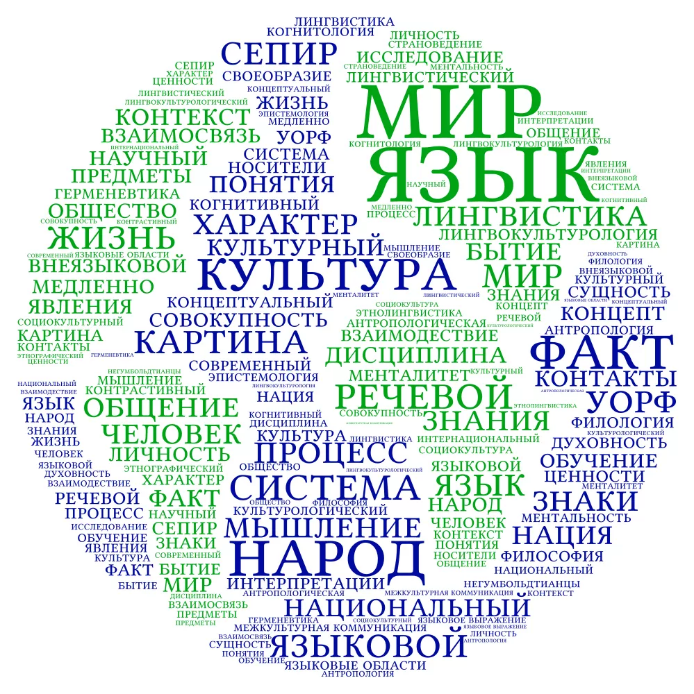 Помимо занятий и лекций студенты участвуют в тематических вечерах, посещают музеи Москвы.
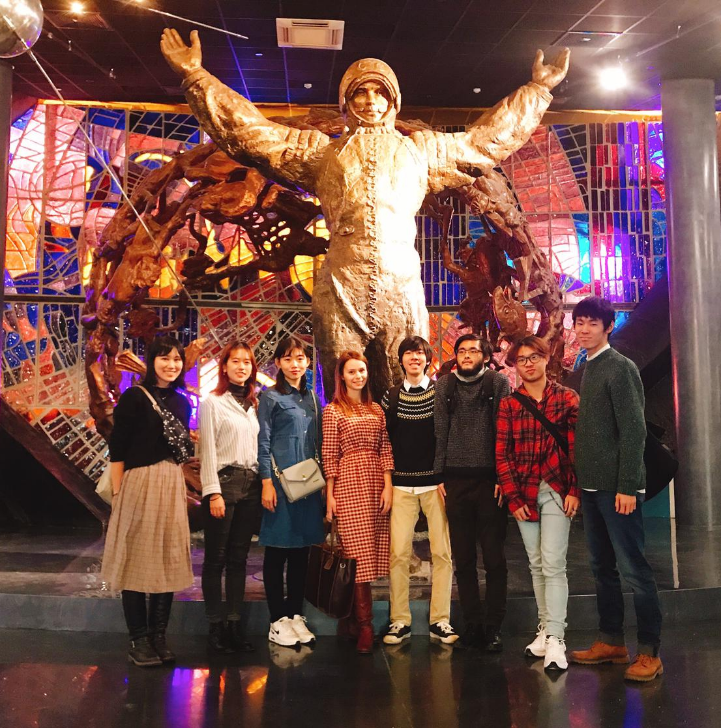 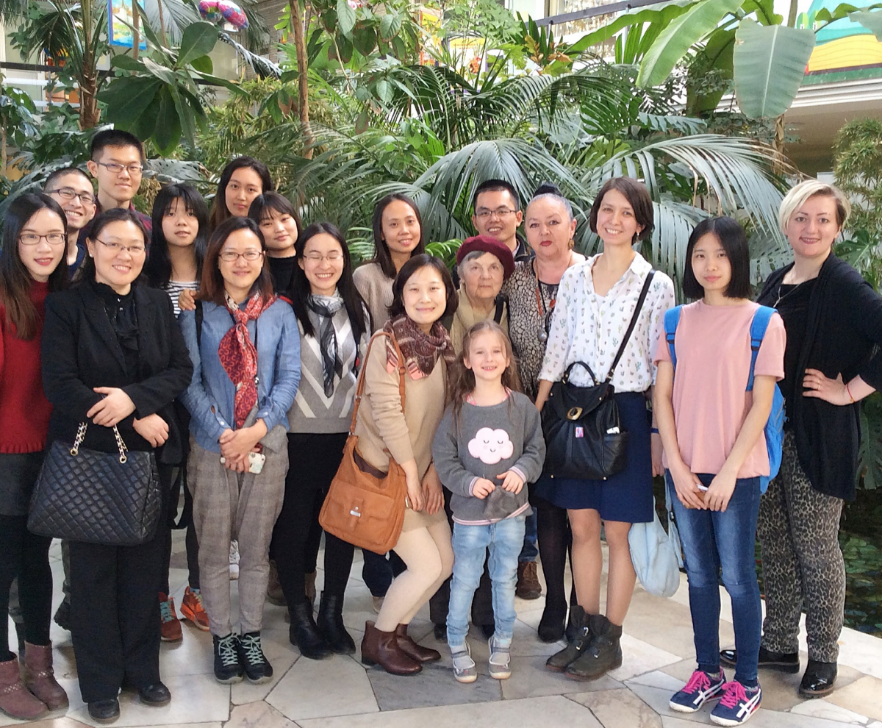 Музей космонавтики                         Московский Дворец пионеров на Воробьевых горах
Магистратура (2 года)
«Русский язык и культура в современном мире»
Вступительные экзамены:
Направление подготовки "Филология" (очная форма) : филология (письменно)
Обучение проходит по двум направлениям:
Русский язык
Литература

+ обязательный курс лекций:
Теория и методика преподавания
    русского языка как иностранного
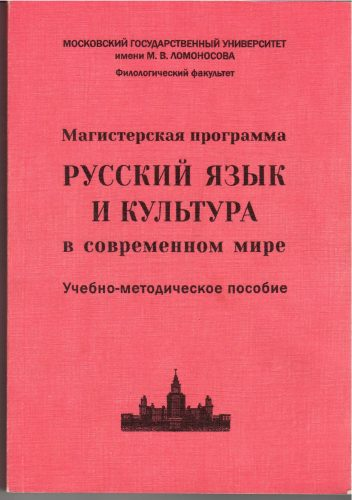 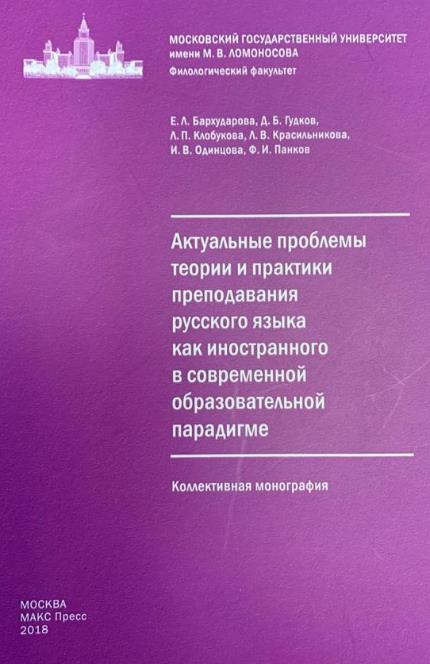 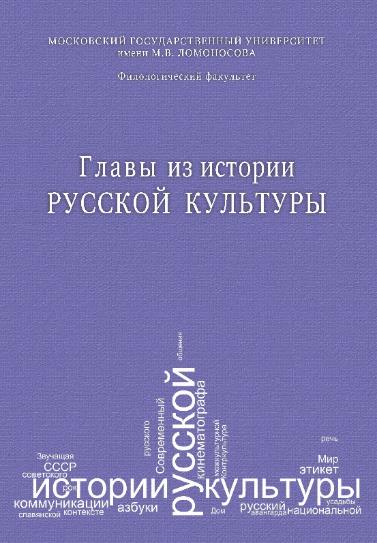 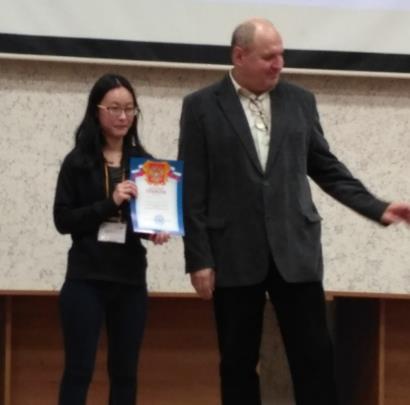 Ежегодно магистранты участвуют в международных конференциях, олимпиадах и фестивалях науки.
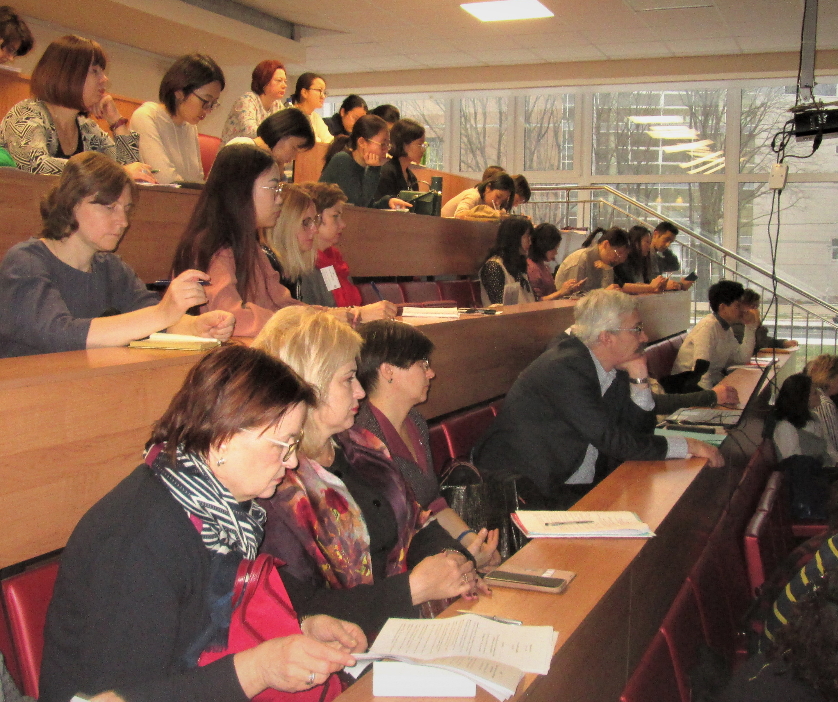 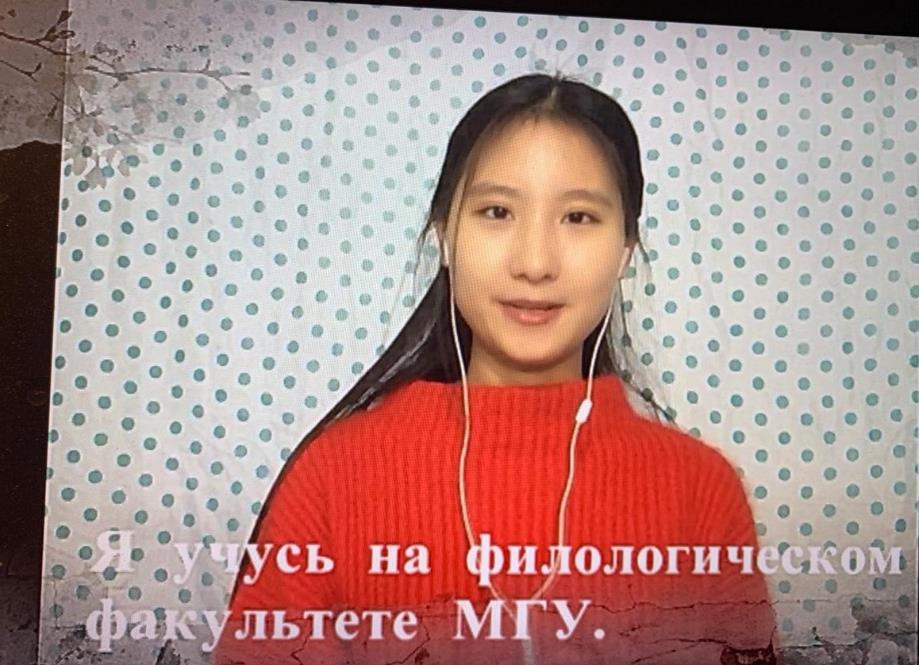 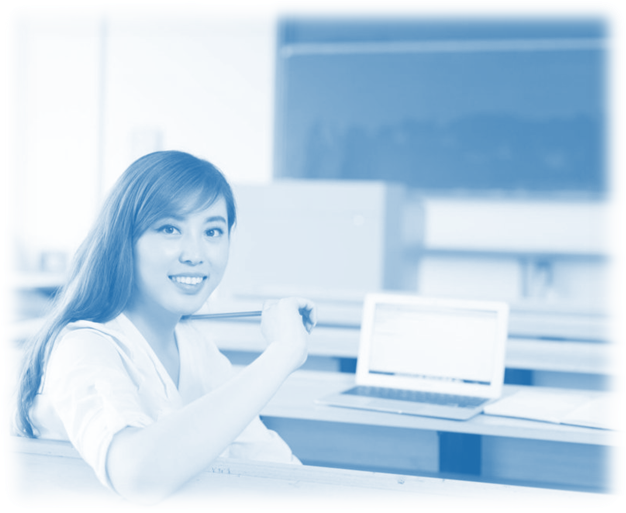 В конце обучения магистранты проходят
ПЕДАГОГИЧЕСКУЮ ПРАКТИКУ –

проводят самостоятельные занятия
по русскому языку в аудитории
иностранных учащихся.
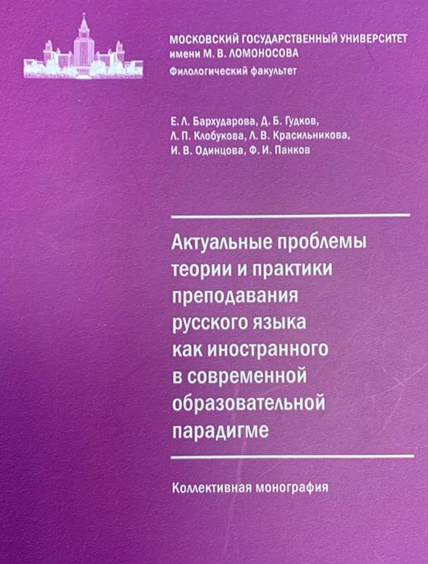 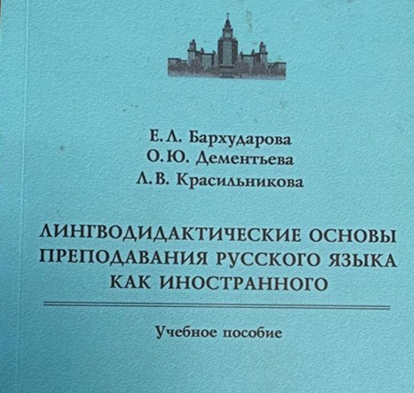 На практических занятиях магистранты выполняют интересные творческие задания
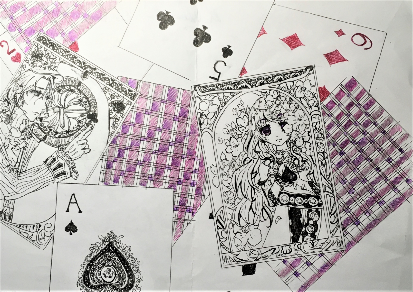 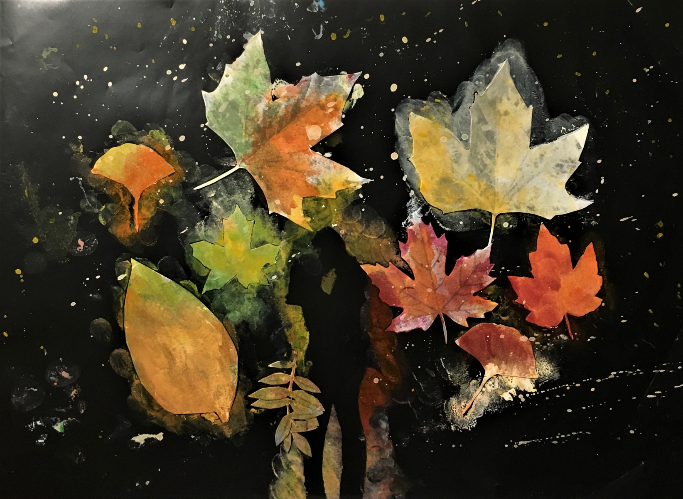 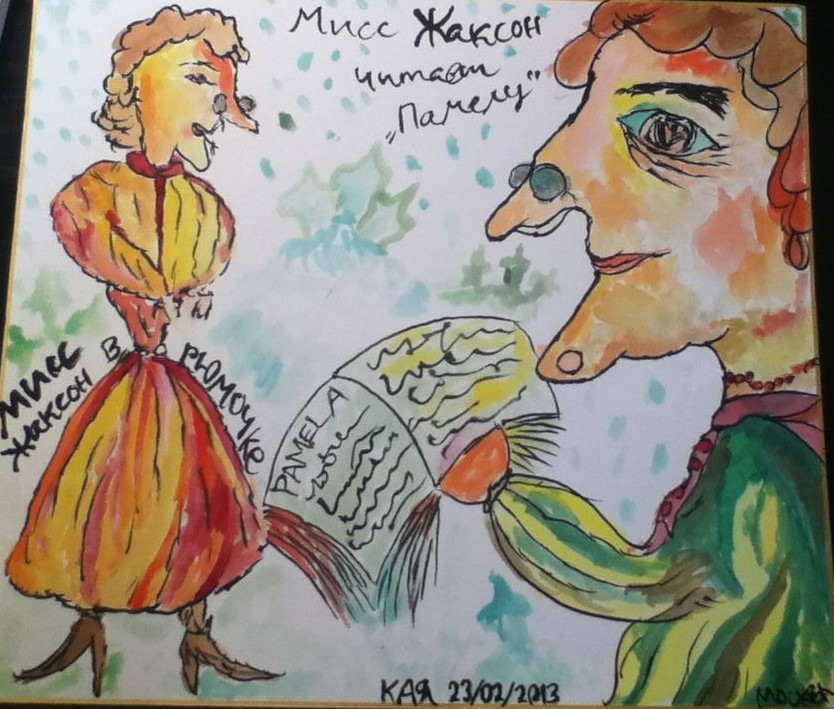 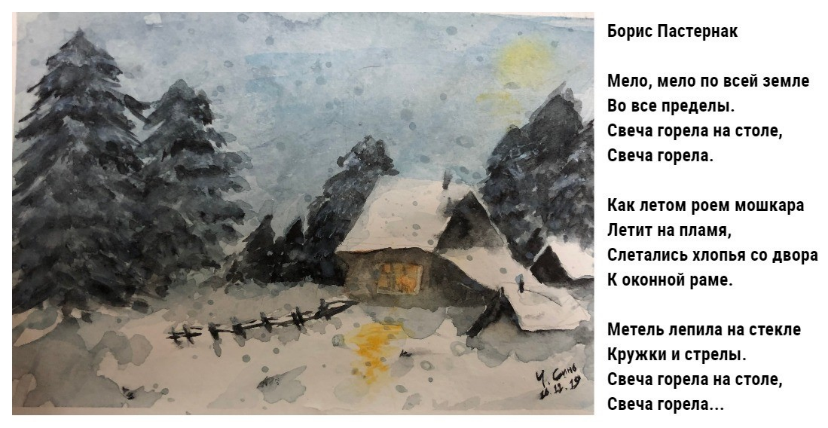 Итоговые творческие задания в рамках курсов «Язык русских писателей рубежа XIX – XX» (курс по выбору) и «Анализ художественного текста. Лингвистический и культуроведческий аспекты» (преподаватель А.Г. Лилеева)
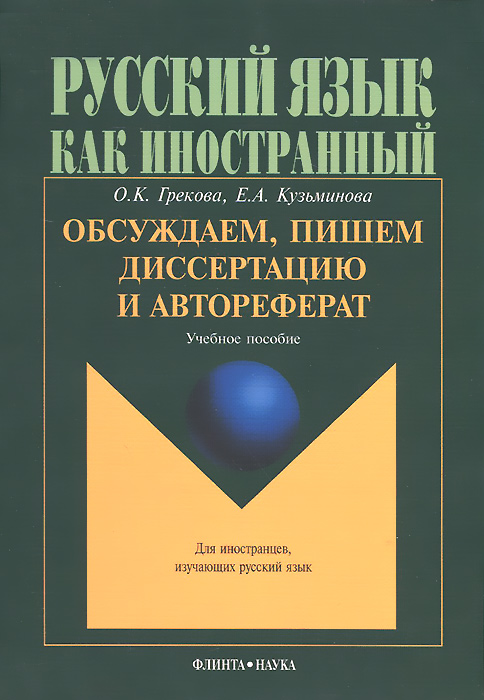 В конце 2-го года обучения магистранты
сдают государственный экзамен
   по русскому языку (устно)
защищают магистерскую диссертацию
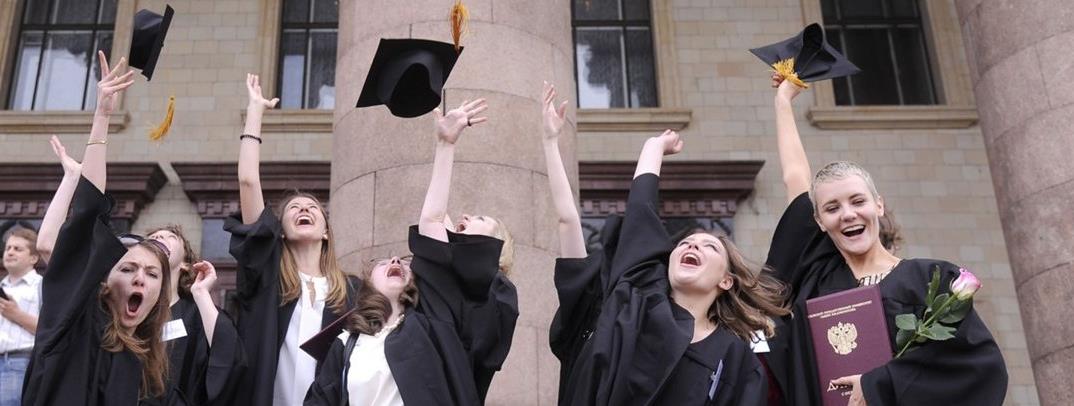 Аспирантура (3 года)

В секторе обучаются иностранные аспиранты филологического факультета – литературоведы и лингвисты, выпускники российских и зарубежных университетов, а также преподаватели-русисты зарубежных университетов.

Практические занятия по различным аспектам русского языка проводят ведущие преподаватели кафедры, кандидаты и доктора наук.
Аспиранты имеют уникальную возможность заниматься русским языком по специально разработанным учебным пособиям с авторами этих пособий. 

Особое внимание на практических занятиях уделяется языку специальности, развитию навыков профессиональной речи (как устной, так и письменной).
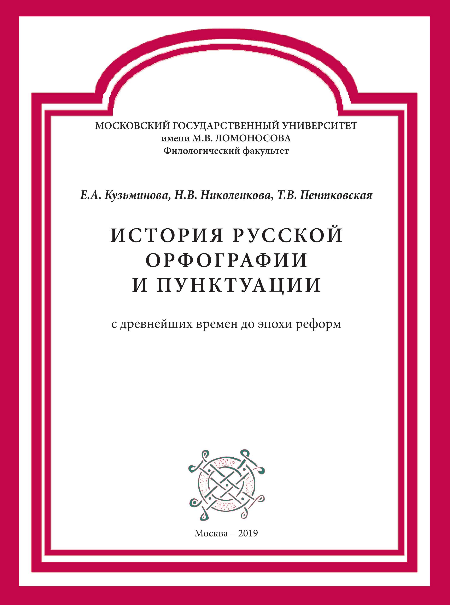 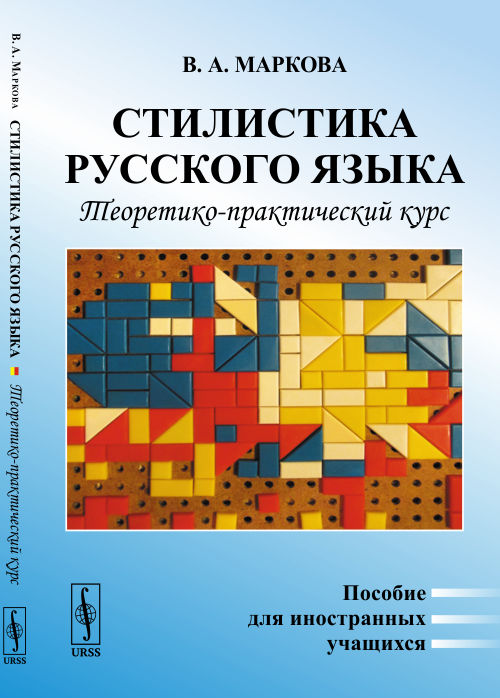 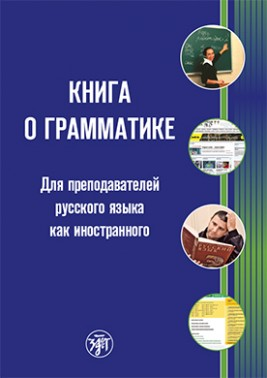 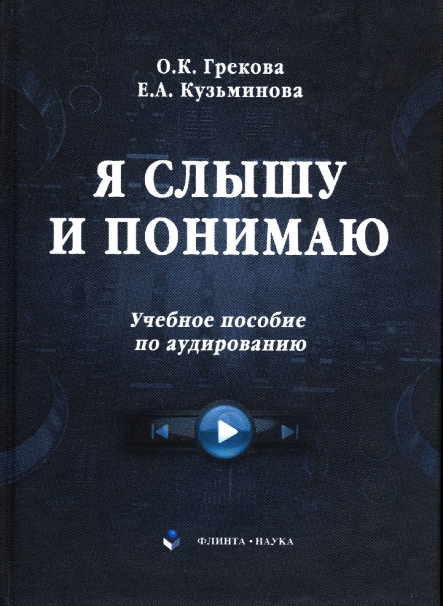 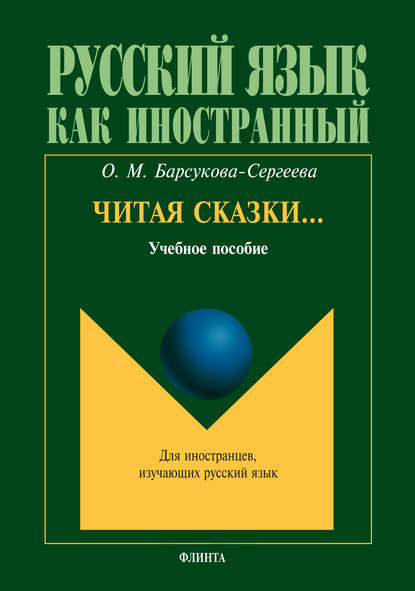 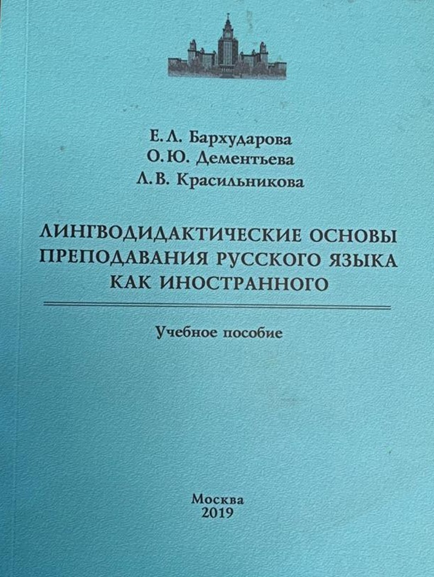 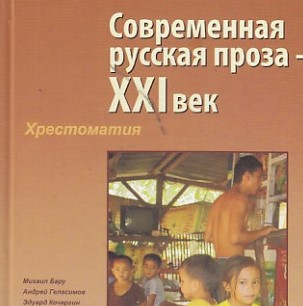 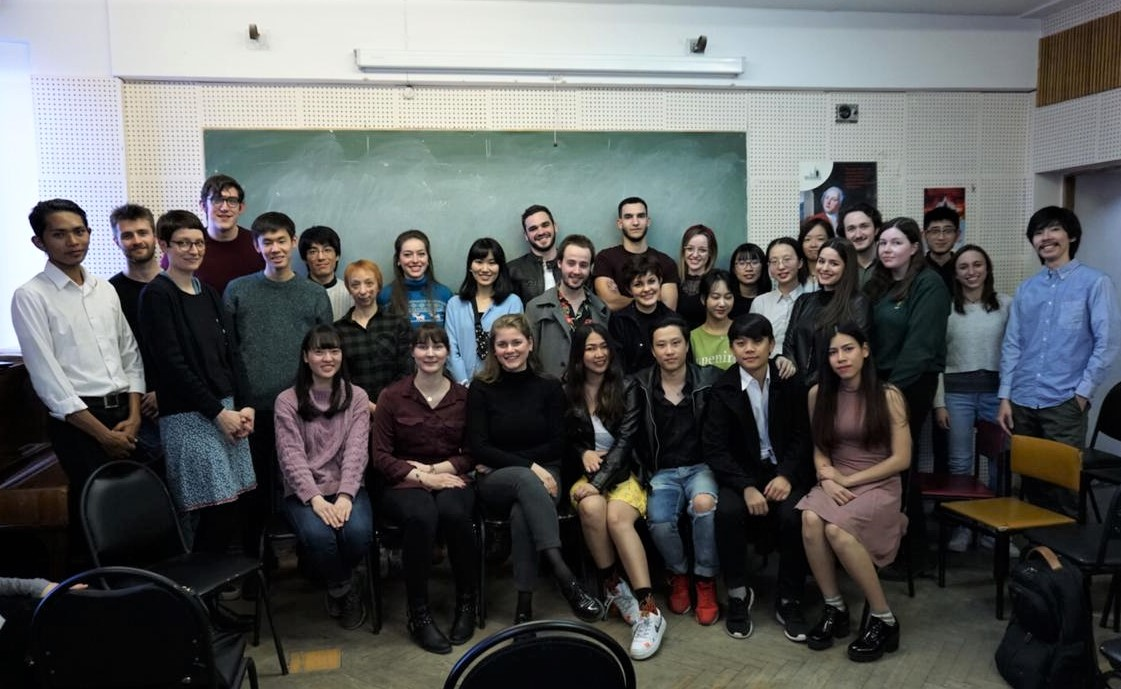 Учиться – это интересно!
Более подробная информация о программе обучения, учебниках и учебных пособиях, преподавателях можно узнать на сайте кафедры

               http://rkiff.philol.msu.ru/